LoockMe: An Ever Evolving Artificial Intelligence Platform for Location Scouting in Greece
Eleftherios Trivizakis
PhD candidate
Computational BioMedicine Laboratory
Institute of Computer Science
Foundation for Research and Technology - Hellas
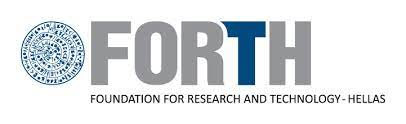 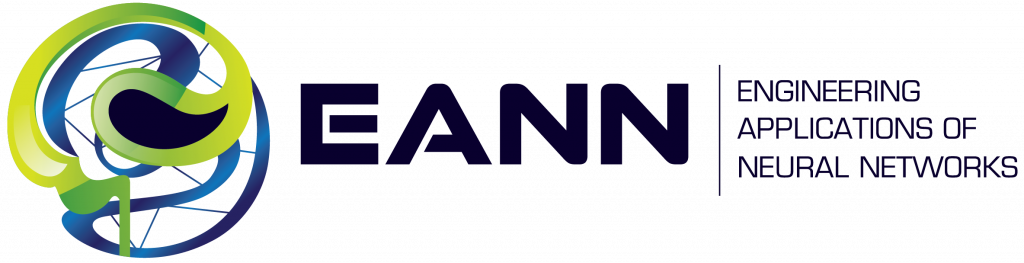 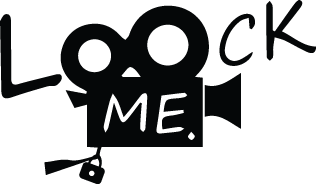 Presentation outline
Who are we?
Who funds this project?
Why develop such a platform?
Platform design
Datasets for NLP and DL imaging
Natural language processing
Deep learning image analysis
Challenges
Conclusions
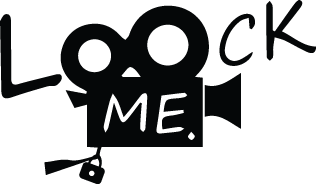 AIAI / EANN (EAAAI) 2023, Leon
Consortium
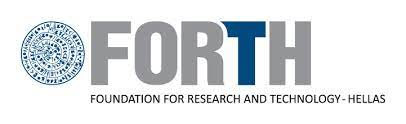 Computational BioMedicine Laboratory (ICS-FORTH)
Project leader
Heraklion, Crete
Ioannina, Epirus
Artificial Intelligence
Natural language processing
Deep Learning
Image analysis
HPC infrastructure
Conceptualization of the project
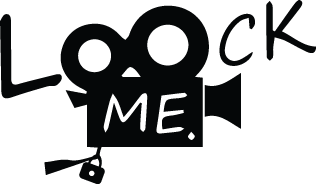 AIAI / EANN (EAAAI) 2023, Leon
https://www.ics.forth.gr/cbml
Consortium
National Center for Audiovisual Media and Communication (EKOME)
Public sector
Provides funding and support for foreign and domestic audiovisual productions
Whitefox
Private sector 
Audiovisual productions
AppArt
Private sector
Front-end and platform development
DBC
Exploitation of research projects post funding
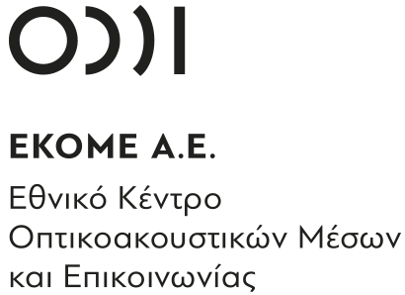 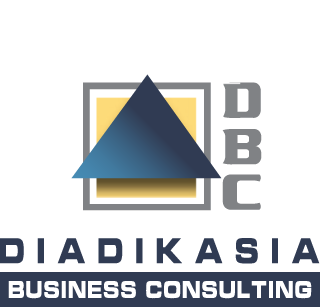 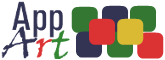 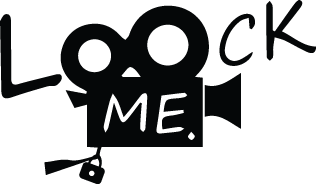 AIAI / EANN (EAAAI) 2023, Leon
https://loockme.com/en/consortium/
Funding
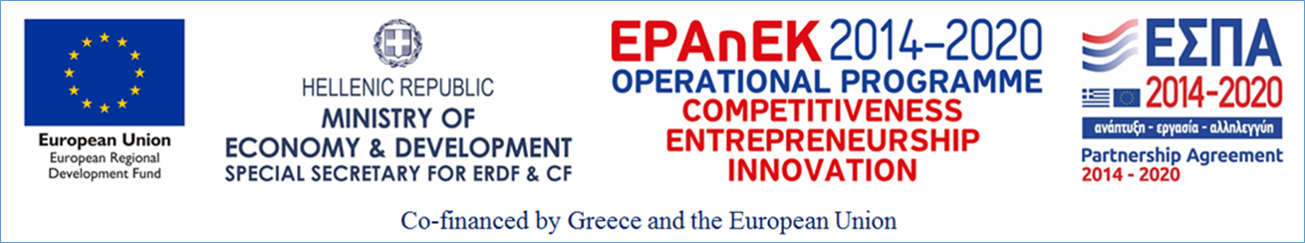 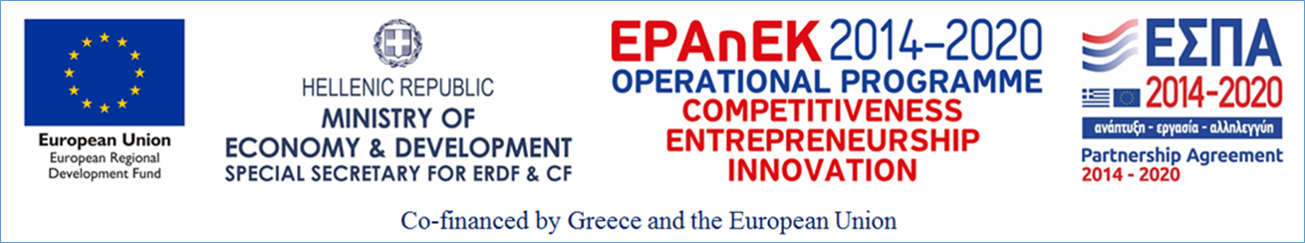 Budget: 329.000 €
European Regional Development Fund
Greek Ministry of Economy and Development
EPAnEK 2014-2020
ESPA 2014-2020
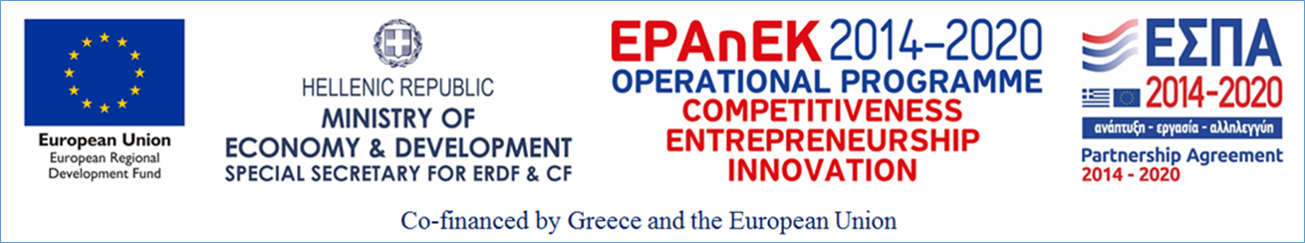 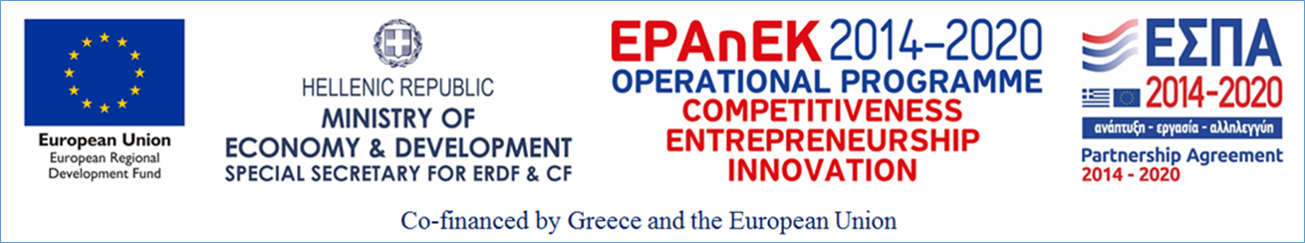 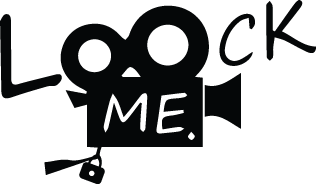 AIAI / EANN (EAAAI) 2023, Leon
Rational
Greek economy
Impact of films on tourism
“tourism- and shipping-based EU economy”
GDP – $209.79 billion
agriculture: 4.1% (2017 est.)
industry: 16.9% (2017 est.)
services: 79.1% (2017 est.)
Key industries
tourism, food and tobacco processing, textiles, chemicals, metal products; mining, petroleum
Labor force
agriculture: 12.6%
industry: 15%
services: 72.4%
“TUI Expects its Tourism Numbers in Greece to Grow Up to 13% in 2023”
“Greece's PM said … that revenues from its all-important tourism industry will reach at least 18 billion euros”
Perception: “…Greece (50.67%) with its cultural and historical sites…”
Wen et al. (DOI: 10.1016/j.tmp.2018.09.006)
“impacts of Captain Corelli's Mandolin on the Island of Cephalonia in Greece. The case supports previous research claiming that films can have a powerful influence on travel decisions.”
Hudson et al. (DOI:  10.1177/1356766706064619)
“On the Greek island of Mykonos, tourists can take a room at the Manoulas Beach Hotel, scene of the film Shirley Valentine.”, “50% increase over 3 years”
Hudson et al. (DOI: 10.1177/0047287506286720)
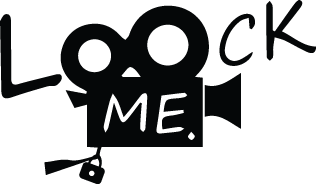 AIAI / EANN (EAAAI) 2023, Leon
https://www.cia.gov/the-world-factbook/countries/greece/
https://www.oecd.org/economy/greece-economic-snapshot/
[Speaker Notes: Wen: Influence of movies and television on Chinese Tourists perception toward international tourism destinations
Hudson: Film tourism and destination marketing: The case of Captain Corelli's Mandolin
Hudson: Promoting destinations via film tourism: An empirical identification of supporting marketing initiatives]
What LoockMe aspires to offer?
Functionality
Impact
Location services
Transport infrastructure
Accommodation
Weather
Other resources like electricity or water
Funding & tax break information
Baseline legal information
Required permits
Fees
Local talent
Scout locations without visiting different areas
Foreign and local audiovisual producers can access previously unknown locations
Individuals can make their property available 
Local governments can share landmarks & locations
More opportunities for growth in local communities
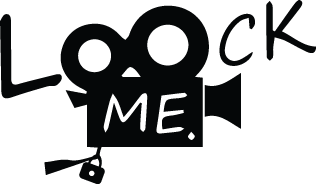 AIAI / EANN (EAAAI) 2023, Leon
LoockMe platform – User Interface
Login page
Home page
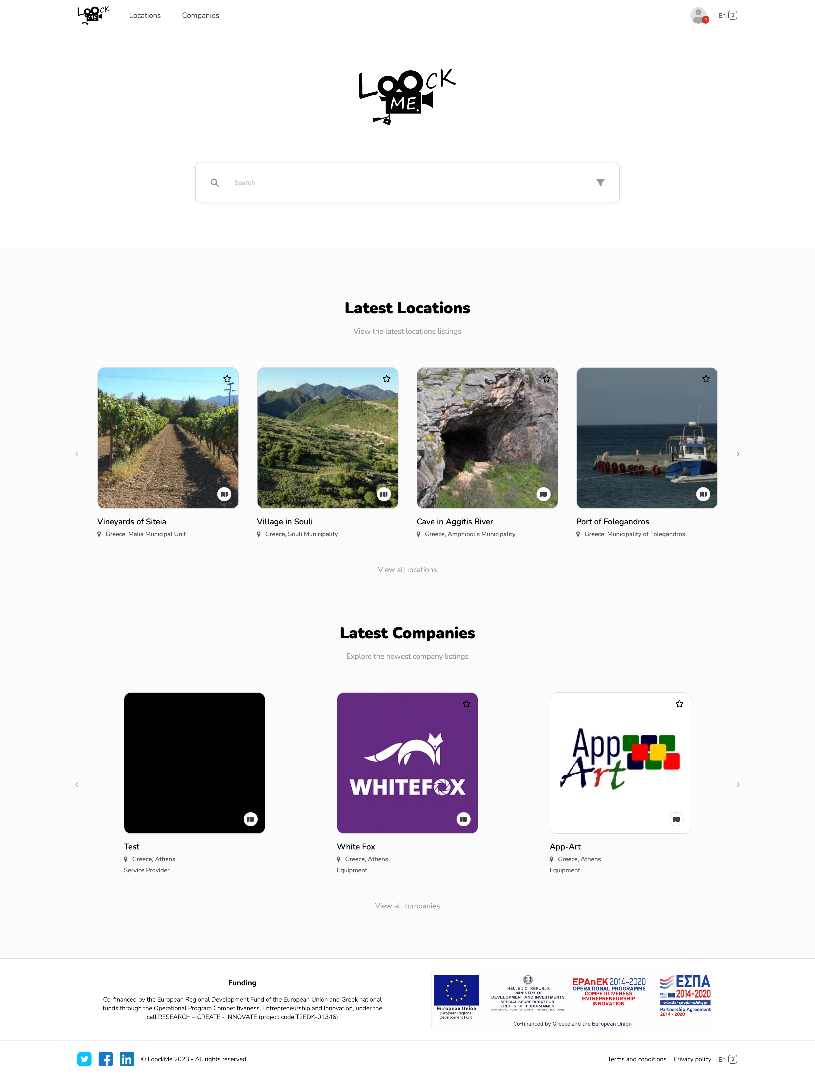 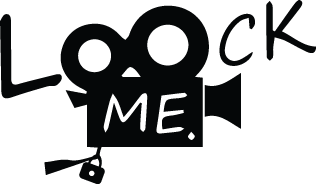 AIAI / EANN (EAAAI) 2023, Leon
LoockMe platform – User Interface
Advanced search
Image search
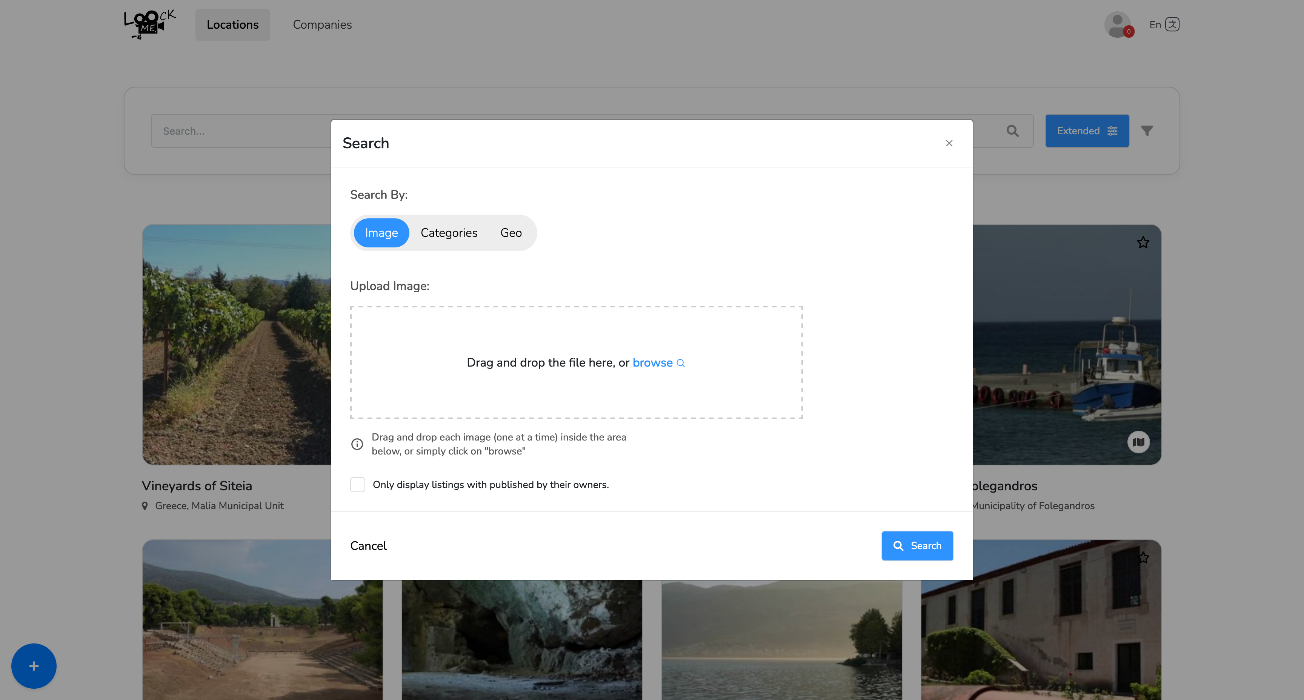 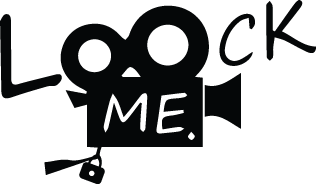 AIAI / EANN (EAAAI) 2023, Leon
Datasets
Natural language processing and imaging
Natural language processing
LoockMe dictionary for film terms
How it was obtained?
Scrape the best film offices for the most popular search terms
Consult the film and production experts of the consortium
Adapt the dictionary to the Greek landscape & culture
Identify a subgroup of terms for image analysis
Film offices
Domain experts
key words
film terms
imaging classes
LoockMe terms
NLP
smart
search
Front-end
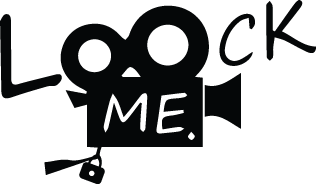 Team: Aidonis V., Pezoulas V., Goletsis Y., Chondromatidou L.
Institute: FORTH Ioannina & Heraklion
AIAI / EANN (EAAAI) 2023, Leon
Greek locations
Imaging data
The first version of the LoockMe dataset v0.5
Open-source image scraper
Copyright-free images
Greek locations
Categories
“ancient amphitheater” (164), “ancient temple” (171), “Byzantine architecture” (43), “Greek urban landscape” (29), “village (island)” (129), “old port” (39), “olive grove” (57), “ancient ruins” (33), “traditional Greek architecture” (23), “traditional stone bridge” (89), “vineyard” (136), “windmill” (107), “saltpan” (18)
All images were resized to 256 by 256 pixels
The dataset consists of 1038 samples across 13 categories.
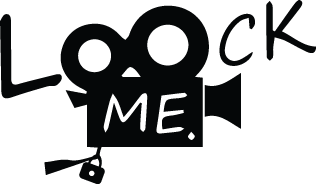 Team: Oikonomou N., Trivizakis E.
Institute: FORTH Heraklion
AIAI / EANN (EAAAI) 2023, Leon
Platform design
From the user to the AI infrastructure
Main AI concept
Inspiration
LoockMe AI – combine text & image
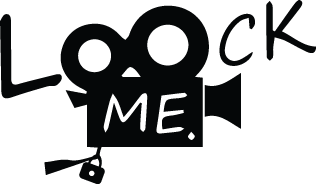 1. Deng, Jia, et al. "Imagenet: A large-scale hierarchical image database." 2009 IEEE conference on computer vision and pattern recognition. Ieee, 2009.
2. Zhou, Bolei, et al. "Places: A 10 million image database for scene recognition." IEEE transactions on pattern analysis and machine intelligence 40.6 (2017): 1452-1464.
3. Krishna, Ranjay, et al. "Visual genome: Connecting language and vision using crowdsourced dense image annotations." International journal of computer vision 123 (2017): 32-73.
LoockMe platform use cases
Free text-based search
Deep learning-based analysis
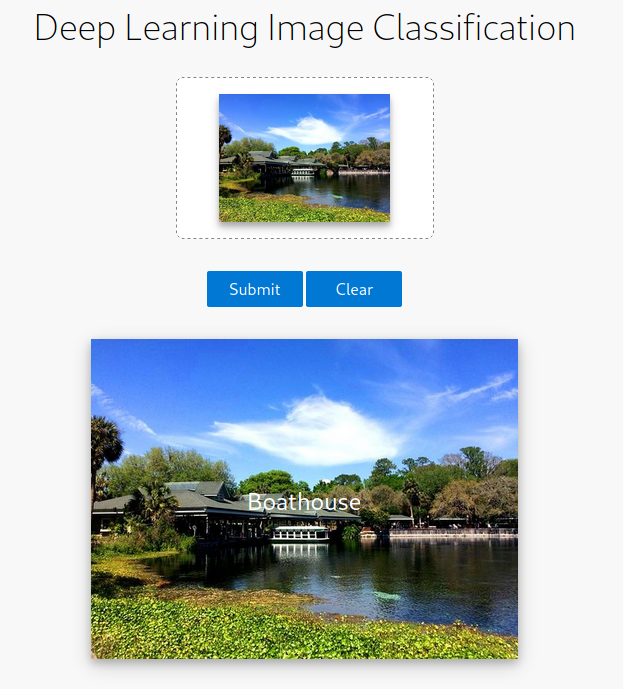 input image
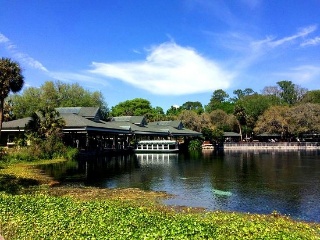 “boathouse”
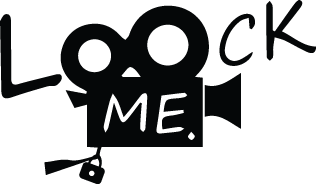 AIAI / EANN (EAAAI) 2023, Leon
LoockMe platform usability scenarios
Docker Container
Free text-based search
cv
dl
Images db
flask
web
owl
rest
client side
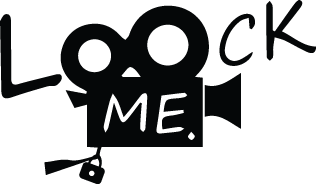 AIAI / EANN (EAAAI) 2023, Leon
LoockMe platform usability scenarios
Deep learning-based analysis
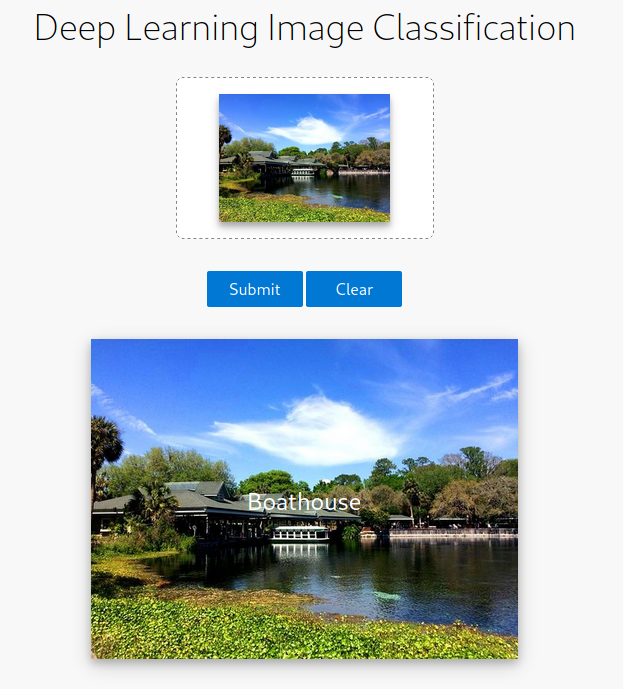 Docker Container
cv
dl
images db
flask
web
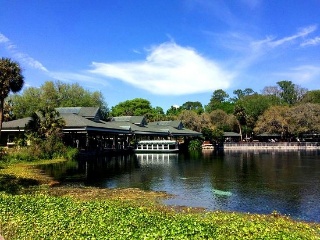 owl
“boathouse”
rest
client side
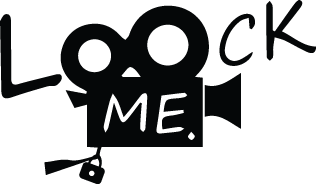 AIAI / EANN (EAAAI) 2023, Leon
Natural language processing
The backbone of LoockMe
Natural language processing
Relevant general categories & search terms
Aim of NLP module
Establish the LoockMe dictionary
Smart search
Match search terms to the available LoockMe terms
Identify the context of a search query
Return the most relevant results
Adapt to future changes & data drift
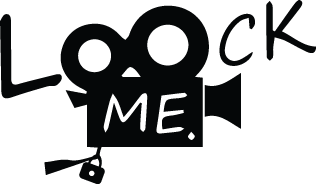 Team: Aidonis V., Pezoulas V., Goletsis Y.
Institute: FORTH Ioannina
AIAI / EANN (EAAAI) 2023, Leon
[Speaker Notes: The content provider or end-user writes a description/sentence.
1. The service receives an API request.
2. The NLP pipeline processes the request.
3. The service returns an API response.

Preprocessing:
1. The function takes a string of words as input and converts them to lowercase, while
also handling capital letters and dashes (-, _).
2. It uses the word_tokenize() function from the NLTK library to remove all punctuation
from the input.
3. It splits the resulting string into a list of unique words.
4. It lemmatizes the words in the list using the WordNetLemmatizer class from the
nltk.stem package.
5. It removes all stopwords from the list using the stopword corpus from the nltk.copus
package.

NLP analysis:
The first process (a) uses the set of words proposed by the user to find embeddings.
• The second process (b) uses the set of all nouns found in the user’s input.
• The third process (c) uses themain part of the sentence that comes before determiners,
adverbs, or subordinating conjunctions, if they exist.

The overall effectiveness of the NLP service on the validation sets have a total of 88% accuracy.]
Deep learning image analysis
The impact of transfer learning
Transfer learning
The convolutional weights were transferred to the new target LoockMe model
Methodology
Weights from the convolutional part
Multiple architectures (Keras)
VGG
Inception
Xception
ResNet
MobileNet
DenseNet
Frozen weights except a few higher-level layers
New neural network (256, 512, 1024)
New classification layer
Best practices in data science
All the LoockMe models are available online
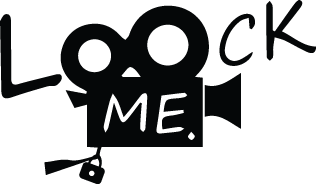 Team: Trivizakis E.
Institute: FORTH Heraklion
AIAI / EANN (EAAAI) 2023, Leon
Performance analysis
Best versus worst models
Best model
DenseNet + 512 neurons
242 layers
ACC: 90.3±0.7
Successfully categorizes even classes with very few samples
Worst model
ResNet  + 256 neurons
107 layers
ACC: 68.8±1.5
Completely fails in many classes
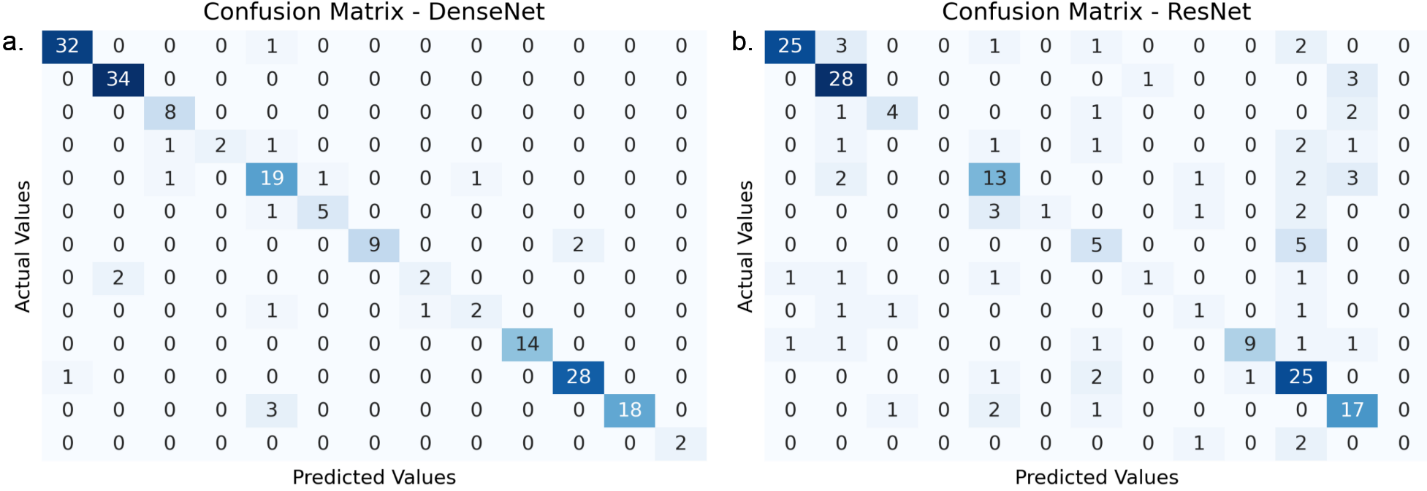 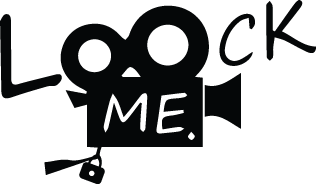 AIAI / EANN (EAAAI) 2023, Leon
[Speaker Notes: AUC 99.4
Classes that completely fail in ResNet:
-“Greek urban landscape” is miscategorized as “Byzantine architecture” and “village
(island)”. This is because the background in some samples of “Byzantine architecture” is
often a Greek city, for instance when a church is depicted.
-”ancient ruins” are classified as “ancient amphitheater”
-”Traditional Greek architecture”, which mostly consists of old stone buildings, as “ancient ruins” or “village (island)”.]
Assessing the fitting status
Learning curves best versus worst model
DenseNet
8 million parameters
Validation loss 0.27
Good fit, but there is room for improvement
A more diverse dataset will further reduce the error
ResNet
>25 million parameters
Very high validation loss
Poorly fitted model
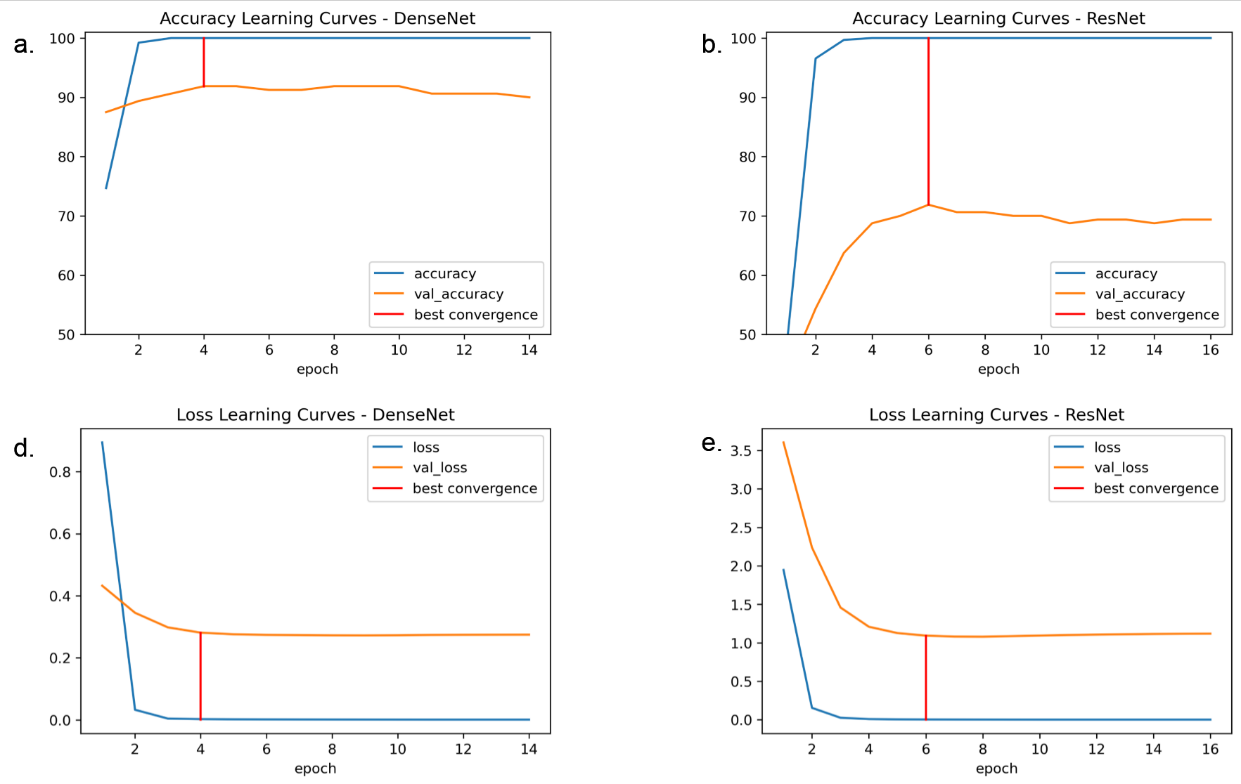 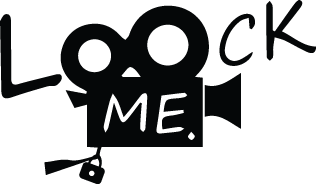 AIAI / EANN (EAAAI) 2023, Leon
Interpretability of the LoockMe models
port
Greek urban
stone bridge
ruins
Byzantine
village (island)
temple
amphitheater
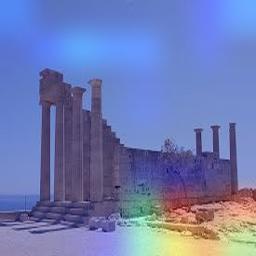 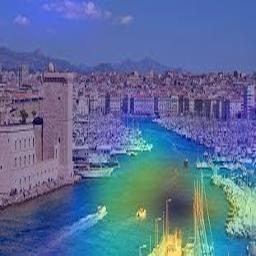 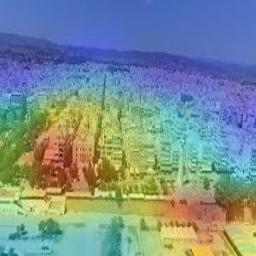 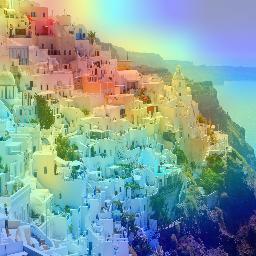 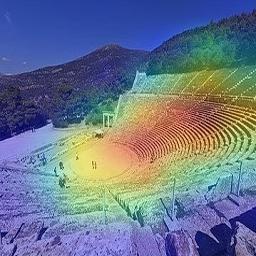 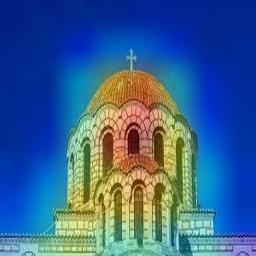 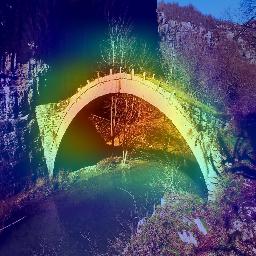 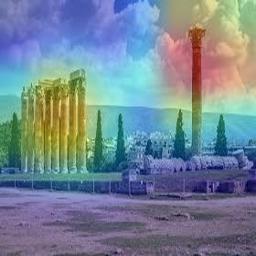 Olive grove
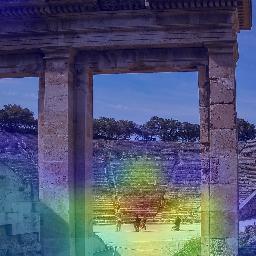 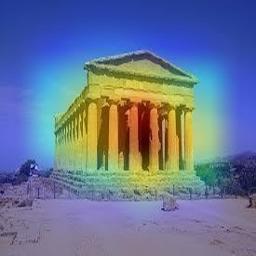 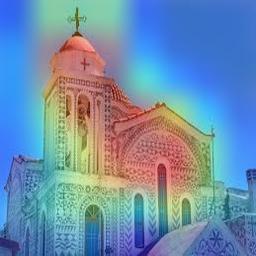 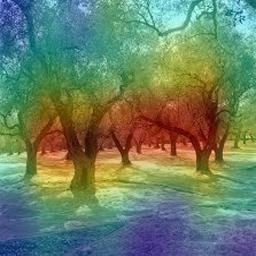 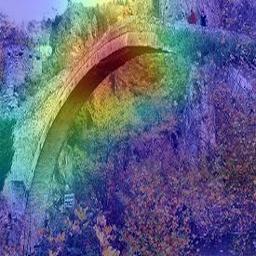 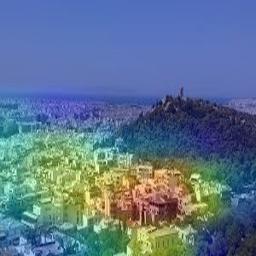 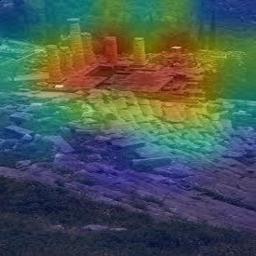 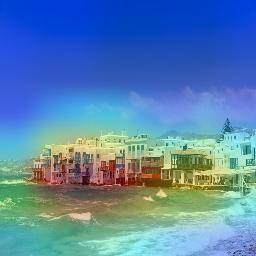 vineyard
saltpan
windmill
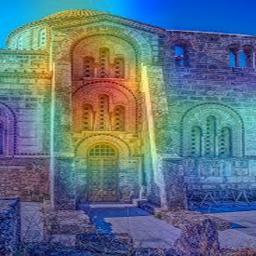 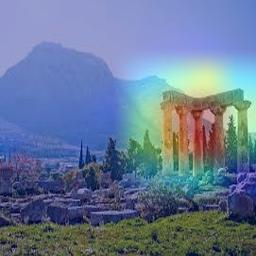 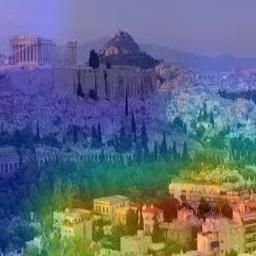 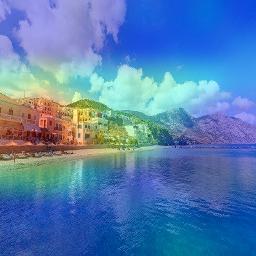 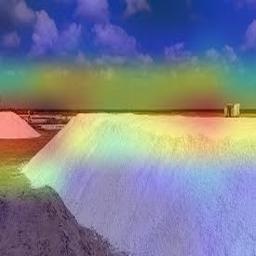 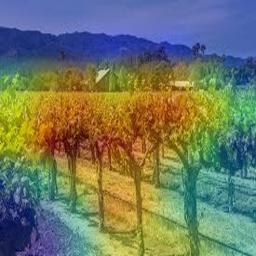 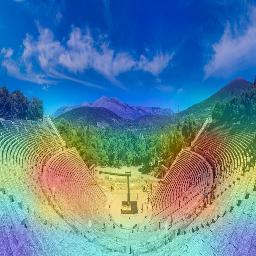 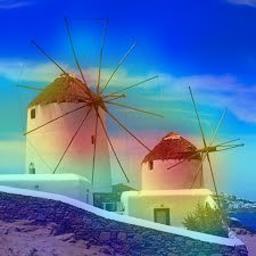 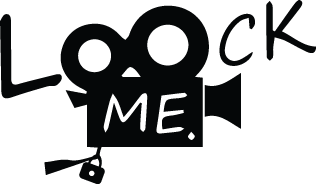 AIAI / EANN (EAAAI) 2023, Leon
Less than perfect… attention!
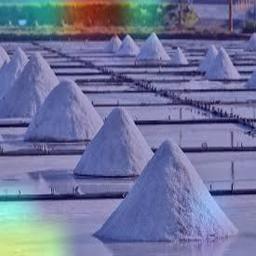 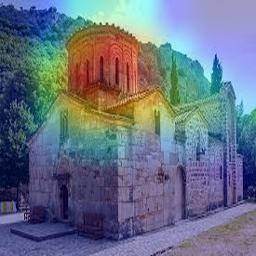 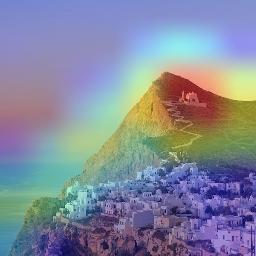 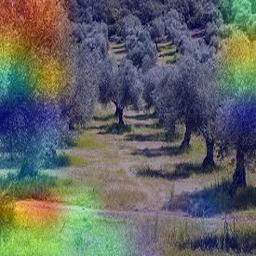 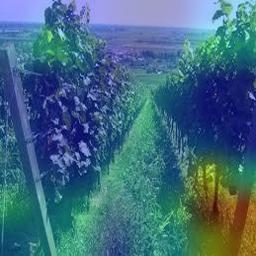 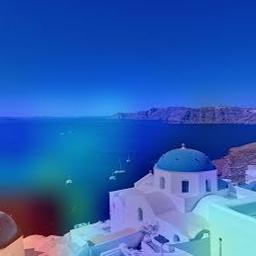 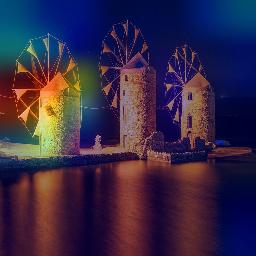 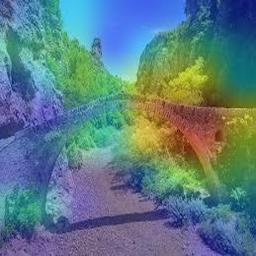 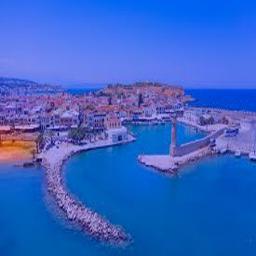 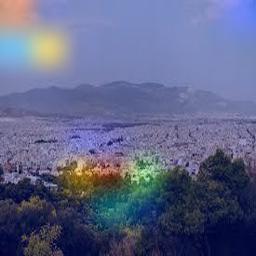 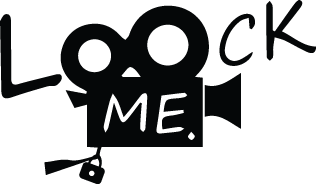 AIAI / EANN (EAAAI) 2023, Leon
https://github.com/trivizakis/loockme-model/
Challenges
Spoiler alert: It’s data collection!
Common errors during annotation and labeling
Stone Bridge
Olive Grove
Cave
Cave
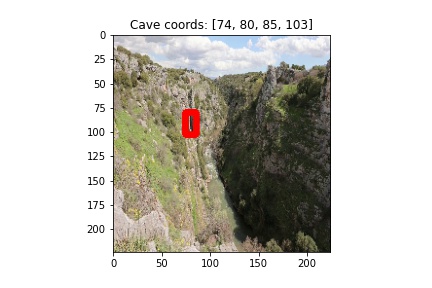 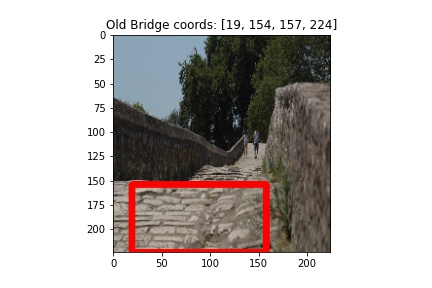 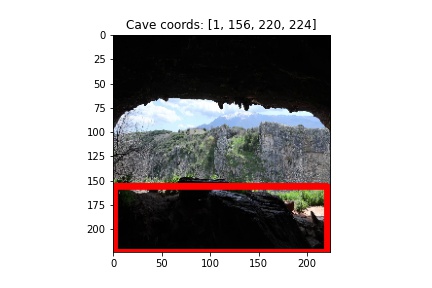 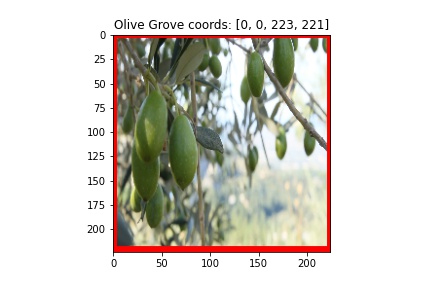 Lake
Church
Ancient Temple
Church
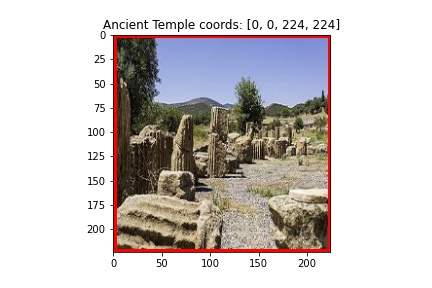 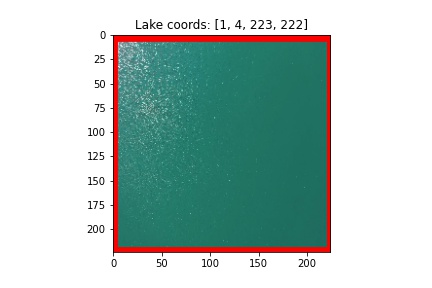 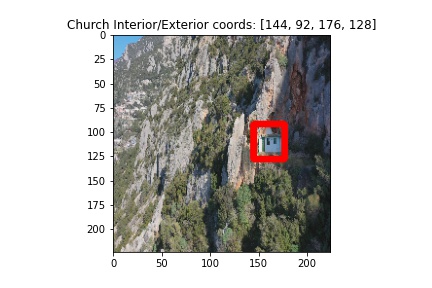 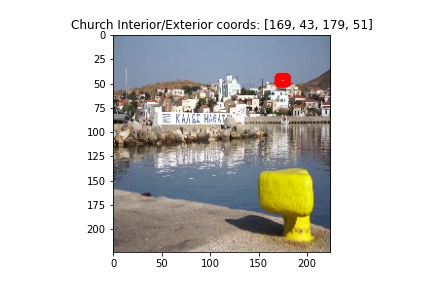 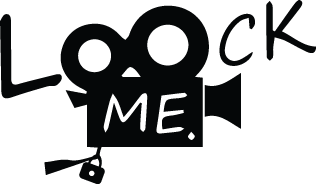 AIAI / EANN (EAAAI) 2023, Leon
More errors!
Administrative Building
Object boarders
Missing multiple objects
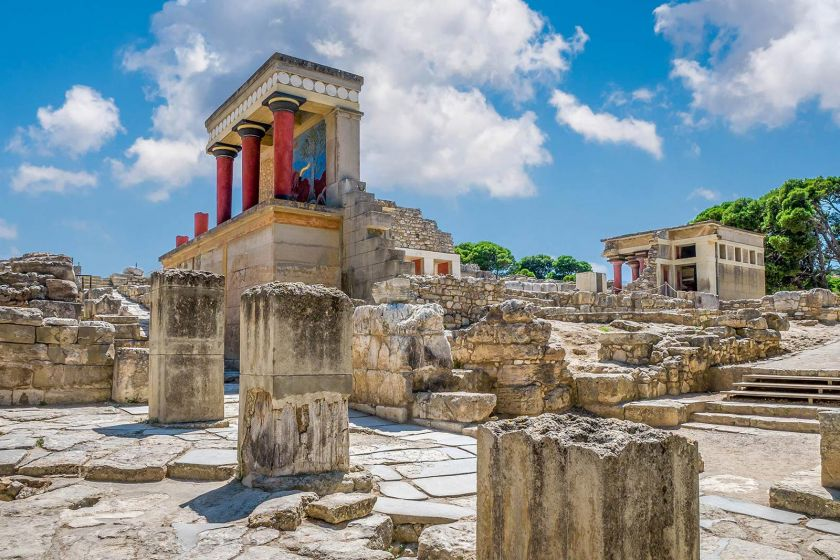 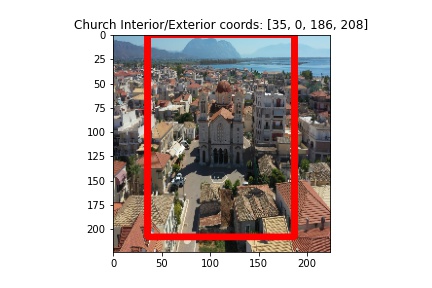 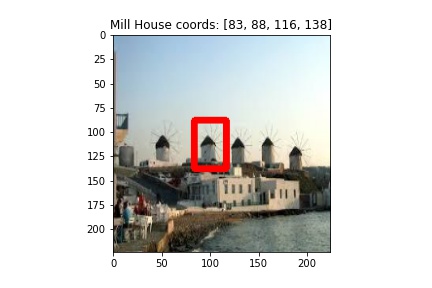 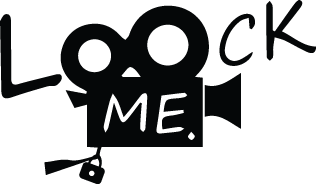 AIAI / EANN (EAAAI) 2023, Leon
Closing remarks
Current state of the LoockMe platform
(Near) Future extensions
Testing phase
Usability
Accessibility
Debugging
Evaluation by experts
Extend functionality
Deploy the latest AI models
Local governments and film offices
Market the platform at relevant events
Deep learning detection
Image-to-Image search
NLP for short descriptions
Expand dataset
Diversity 
More categories
More samples
Bounding boxes
Models will adapt to new data
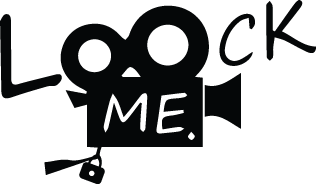 AIAI / EANN (EAAAI) 2023, Leon
[Speaker Notes: Current LoockMe Dataset v3198 classes
>3000 images>4000 bounding boxes]